আজকের পাঠে সবাইকে স্বাগত
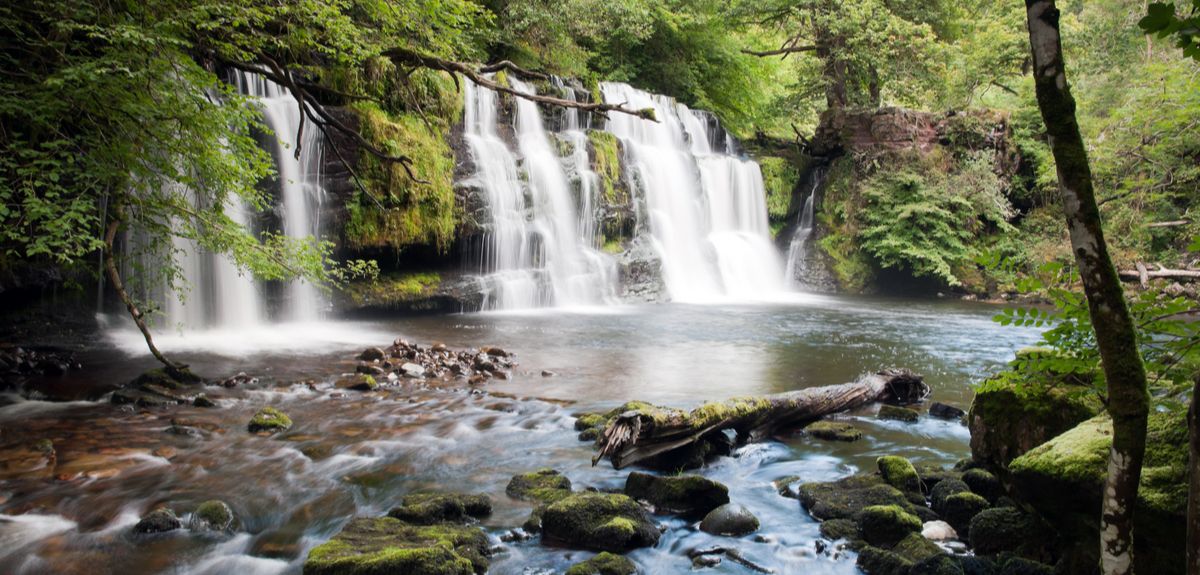 পরিচিতি
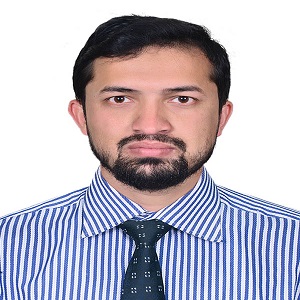 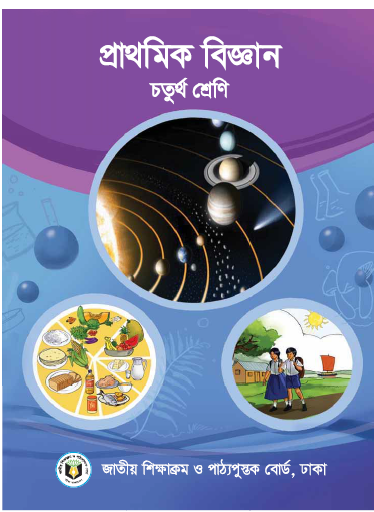 আবদুর রহিম
সহকারি শিক্ষক
রূপকানিয়া মডেল সরকারি প্রাথমিক বিদ্যালয়
সাতকানিয়া,চট্টগ্রাম
rahimatgps@gmail.com
01818826957
প্রাথমিক বিজ্ঞান 
চতুর্থ শ্রেণি 
অধ্যায় -৭ম
পাঠ - প্রাকৃতিক সম্পদ
(পানি, বনজ, ভূমি)
ছবিতে তোমরা কি দেখতে পাচ্ছ?
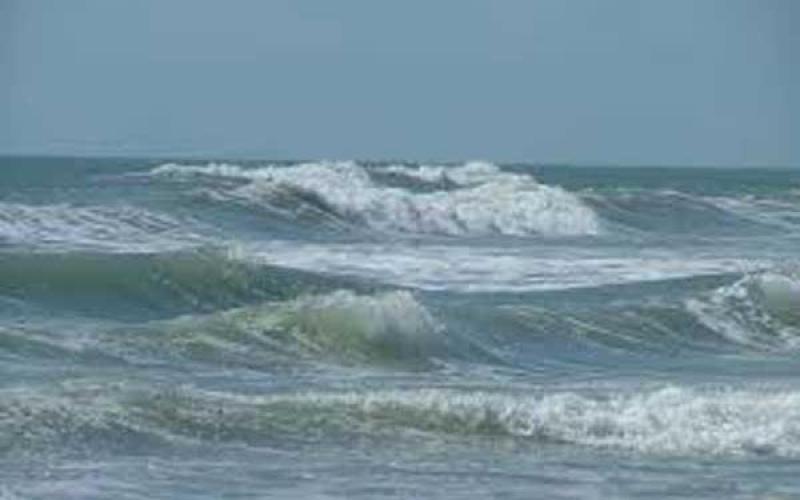 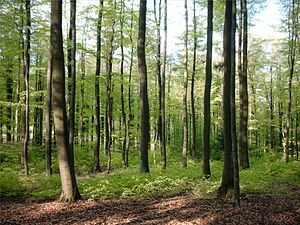 বন
পানি
ছবিতে তোমরা কি দেখতে পাচ্ছ?
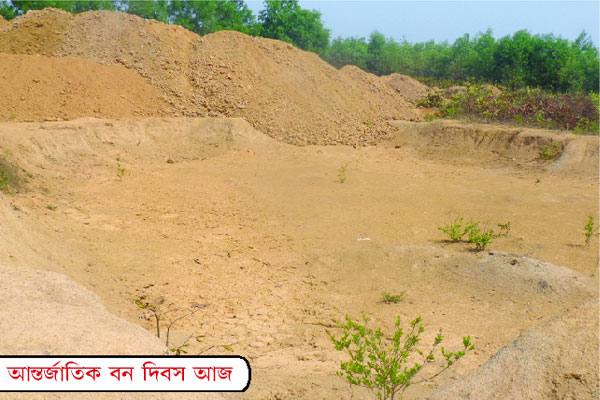 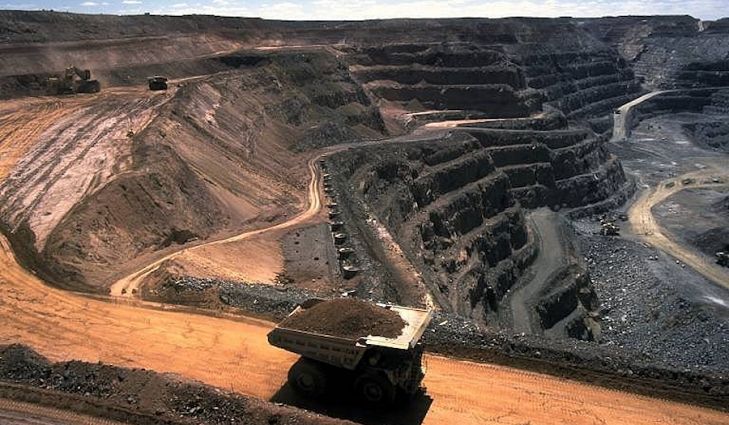 মাটি
খনি
আজকে আমাদের পাঠ
প্রাকৃতিক সম্পদ
শিখনফল
এ পাঠ শেষে শিক্ষার্থীরা.........
১৭.১.১ বাংলাদেশের প্রাকৃতিক সম্পদের নাম বলতে পারবে;
১৭.১.২ ভূমিসম্পদ, পানিসম্পদ ও বনজসম্পদ সম্পর্কে বনর্ণা করতে পারবে;
১৭.১.৪ পানি যে সম্পদ তার কারণ ব্যাখ্যা করতে পারবে।
প্রাকৃতিক সম্পদ কী?
প্রকৃতিতে পাওয়া যা কিছু আমাদের কাজে লাগে তাই প্রাকৃতিক সম্পদ ।
বাংলাদেশের প্রাকৃতিক সম্পদ
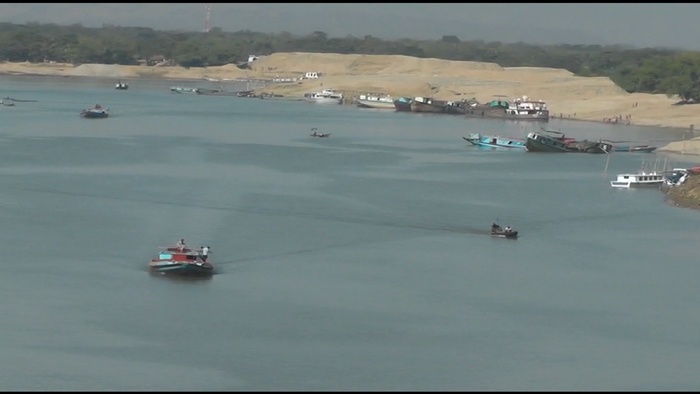 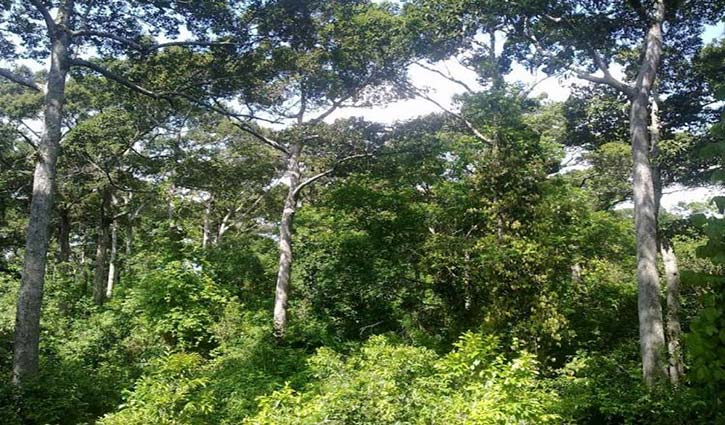 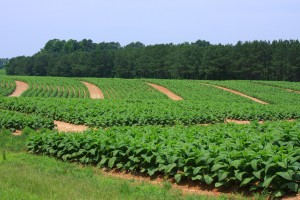 পানি সম্পদ
বনজ সম্পদ
ভূমি সম্পদ
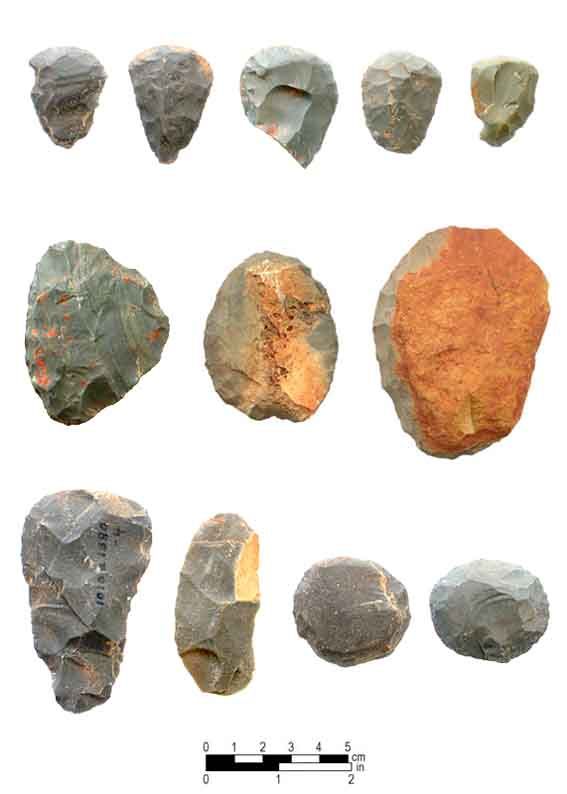 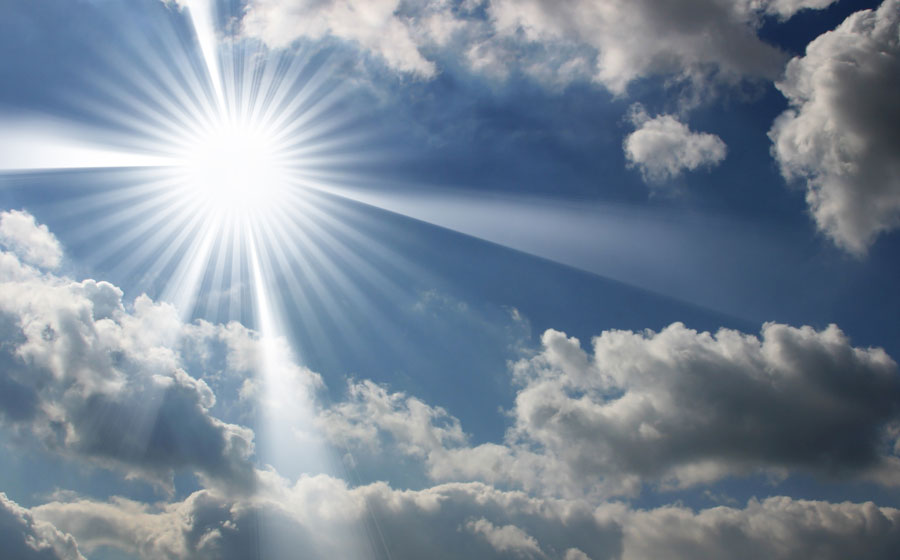 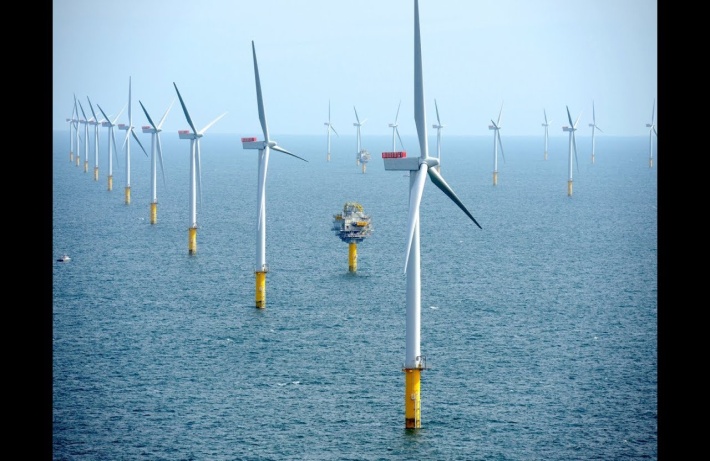 খনিজ সম্পদ
সূর্যের আলো
বায়ু প্রবাহ
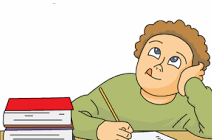 একক কাজ
** প্রাকৃতিক সম্পদ কী?
** বাংলাদেশের প্রাকৃতিক সম্পদ সমুহের একটি তালিকা কর ।
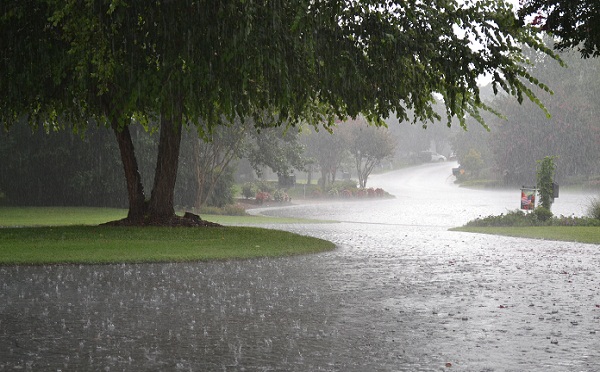 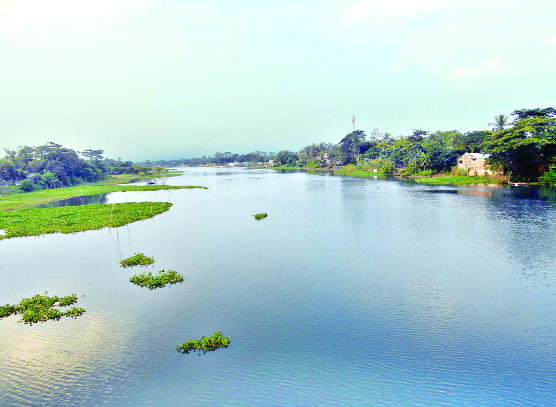 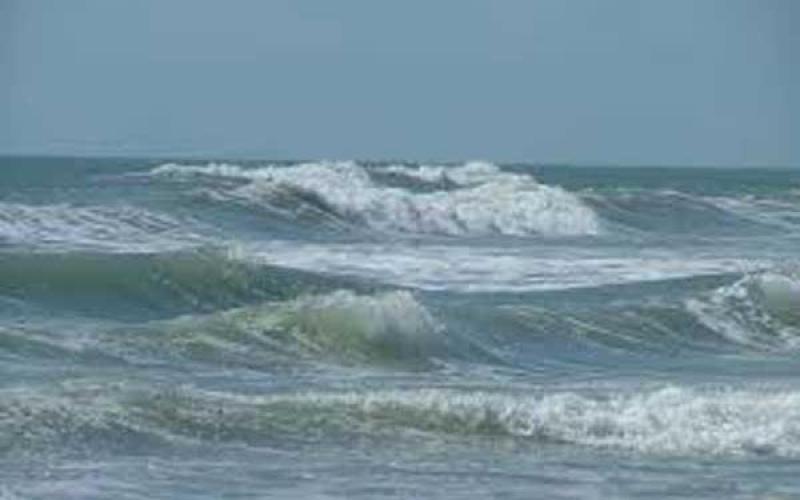 সমুদ্র
নদী
বৃষ্টি
পানির উৎস
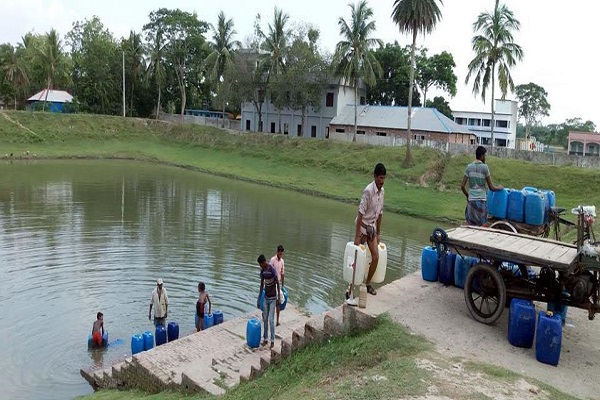 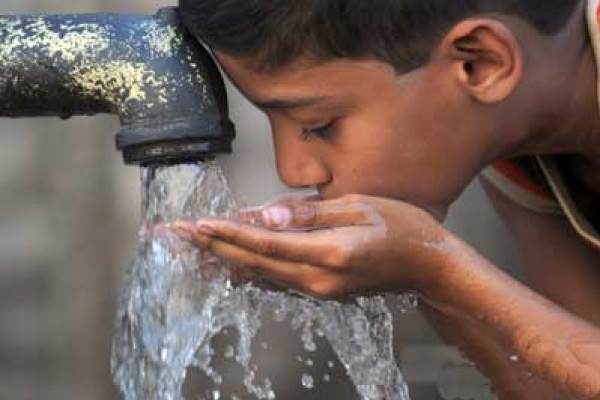 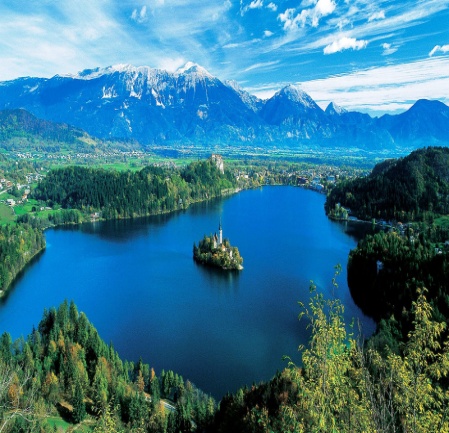 পুকুর
হ্রদ
নুলকূপ
এই গুলো পানির ব্যবহার
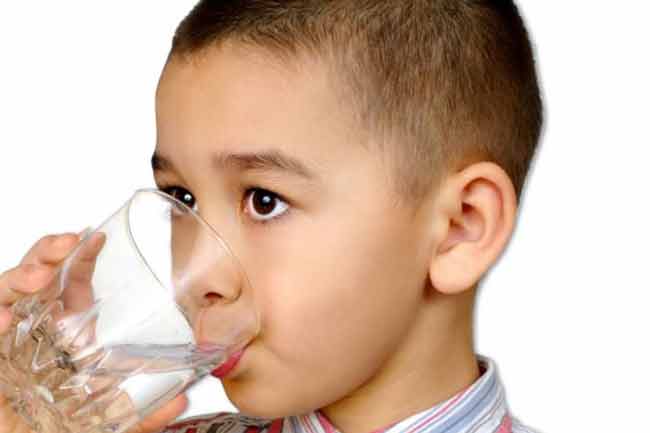 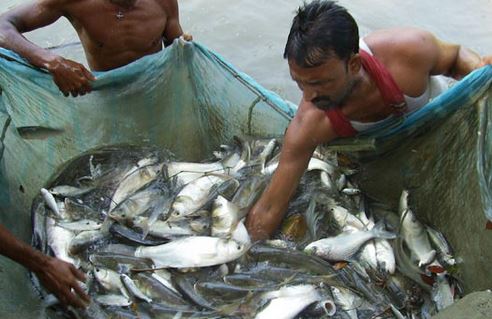 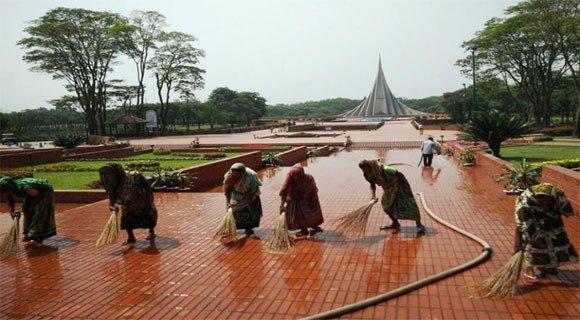 পান করা
মাছ উৎপাদন
ধোয়ামোছা
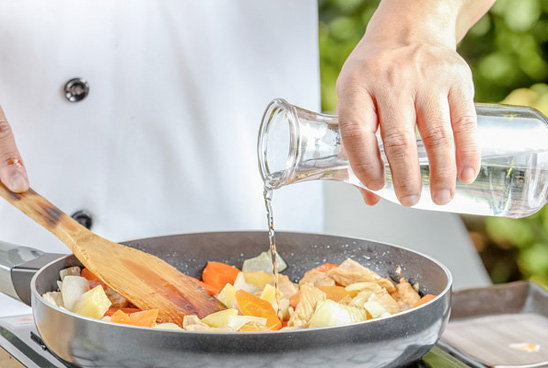 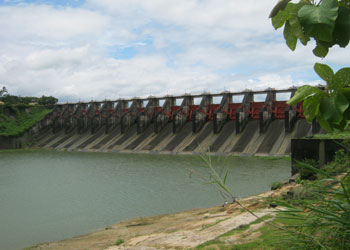 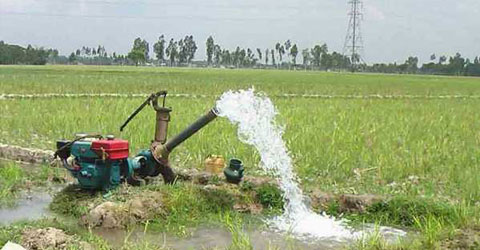 বিদ্যুৎ উৎপাদন
রান্না করা
ফসল উৎপাদন
জোড়ায় কাজ
**সম্পদ হিসেবে পানি আমরা কী কী কাজে ব্যবহার করি? 
তার একটি তালিকা তৈরি করা।
এই গুলো বনজ সম্পদ
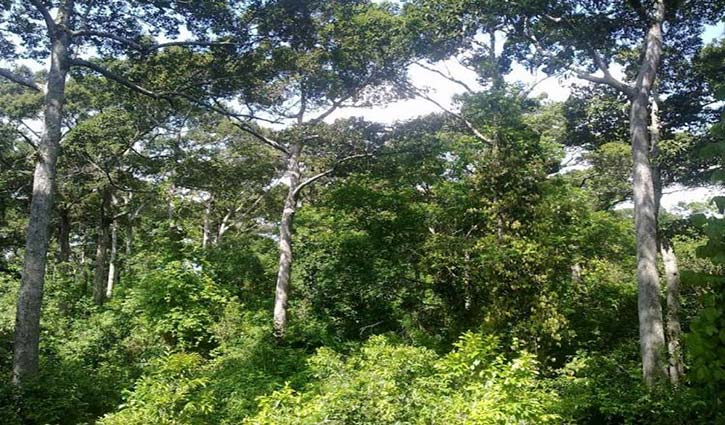 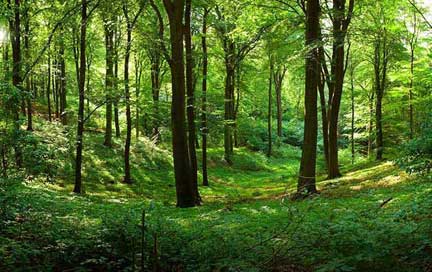 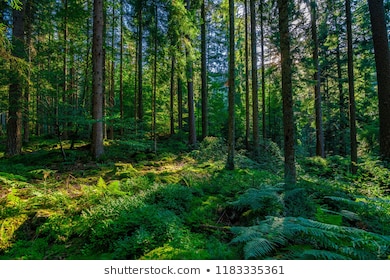 বনের গাছপালা
বনের গাছপালা
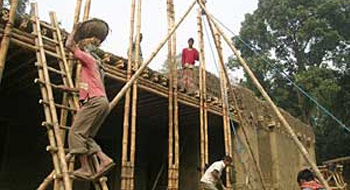 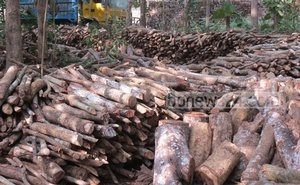 নিমার্ণ সামগ্রী তৈরিতে
কাঠ হিসেবে
বনজ সম্পদের ব্যবহার
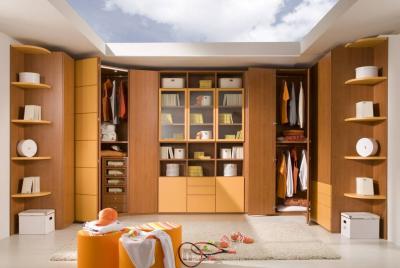 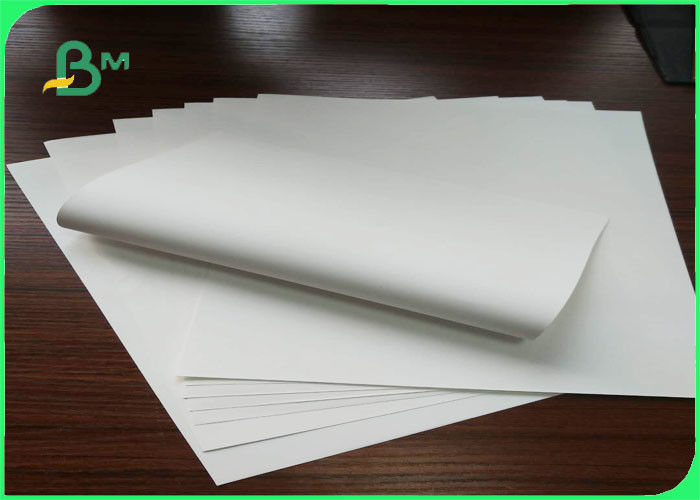 আসবাবপত্র তৈরিতে
কাগজ তৈরিতে
ভুমি সম্পদ
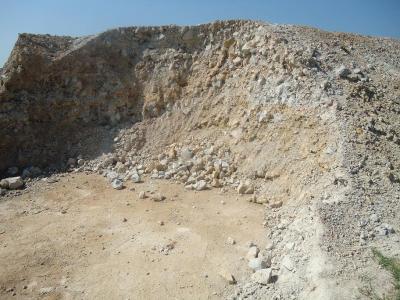 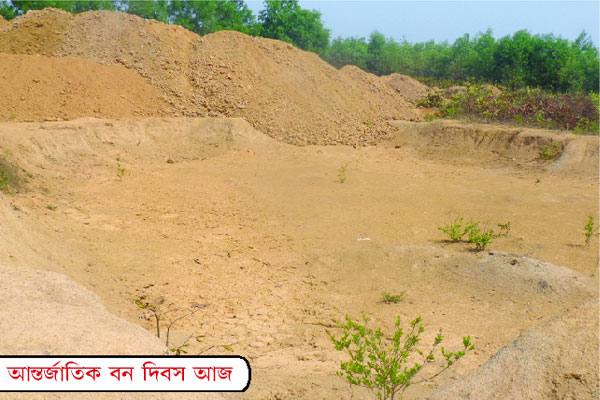 মাটি
ভূমি সম্পদের ব্যবহার
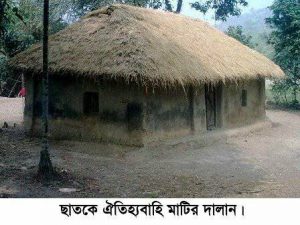 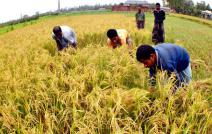 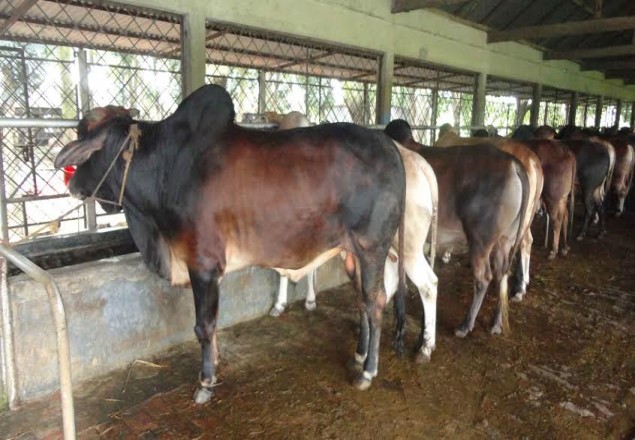 ফসল উৎপাদন
গবাদি পশু পালন
বাড়ি নিমার্ণ
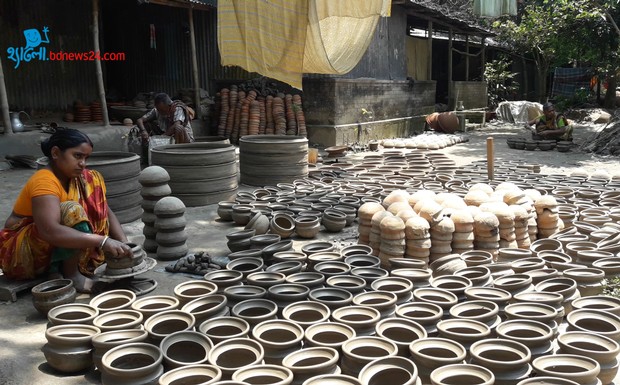 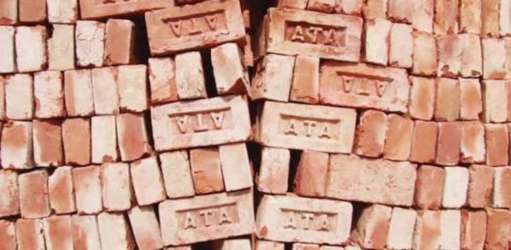 মৃৎশিল্প তৈরি
নিমার্ণ  সামগ্রী তৈরি
দলীয় কাজ
শাপলা
গোলাপ
ভুমি সম্পদ কী কী কাজে ব্যবহার করা হয়, তা পাঁচ বাক্যে  লেখ।
বনজ সম্পদ কী কী কাজে ব্যবহার করা হয়, তা পাঁচ বাক্যে  লেখ।
পাঠ্য বইয়ের সাথে সংযোগ স্থাপন
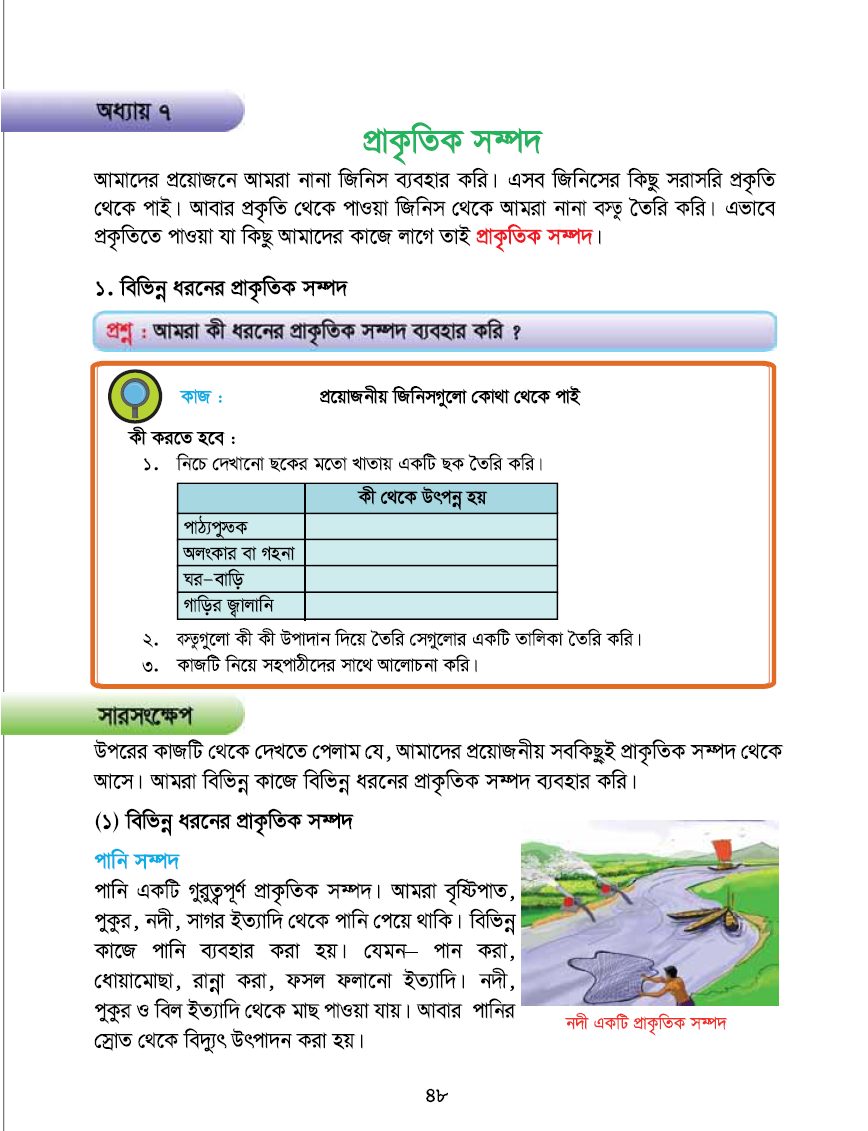 তোমার বিজ্ঞান বইয়ের  ৪৮-৪৯নং পৃষ্ঠা খুলে মনযোগ সহকারে পড়।
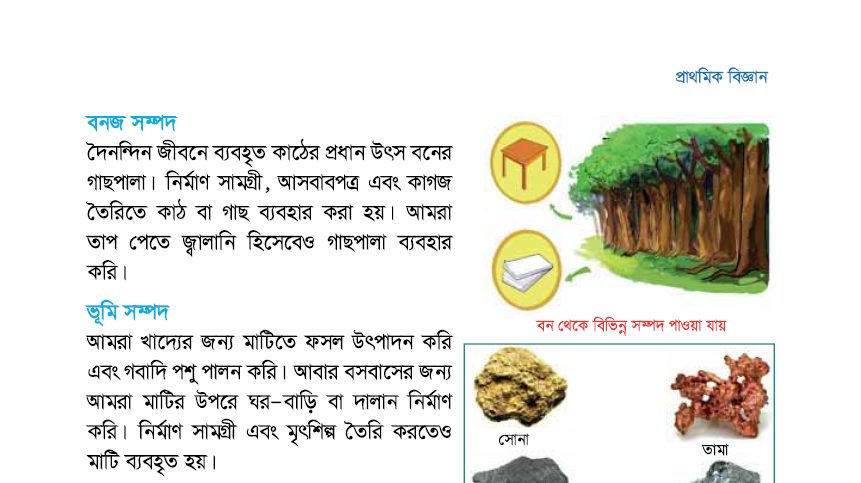 মূল্যায়ন
* চার ধরনের প্রাকৃতিক  সম্পদের নাম বল।
* পানির দুইটি ব্যবহার বল।
* তাপ পেতে আমরা জ্বালানি হিসেবে কি ব্যবহার করি?
* মাটি দিয়ে তৈরি করা হয় এমন দুইটি জিনিসের নাম বল।
বাড়ির কাজ
তোমার বাড়িতে পানি কী কী কাজে ব্যবহার কর, তার একটি তালিকা তৈরি করে আনবে ।
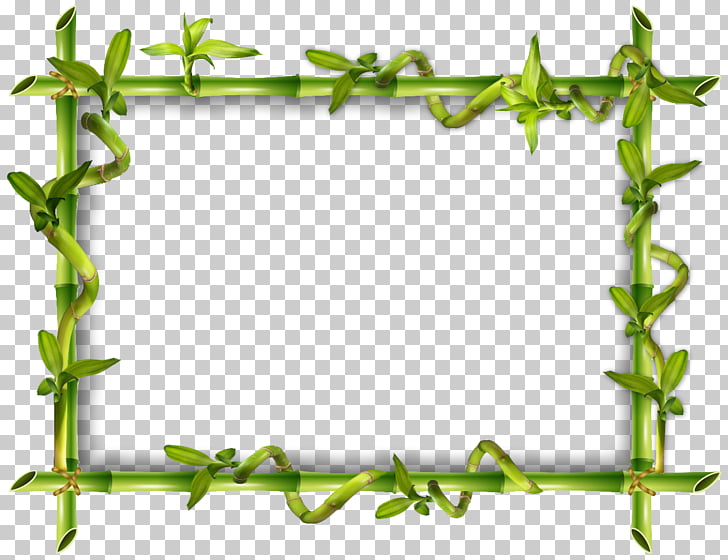 সবাইকে ধন্যবাদ